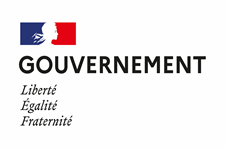 Présentation du pass Culture
Année scolaire 2022-23
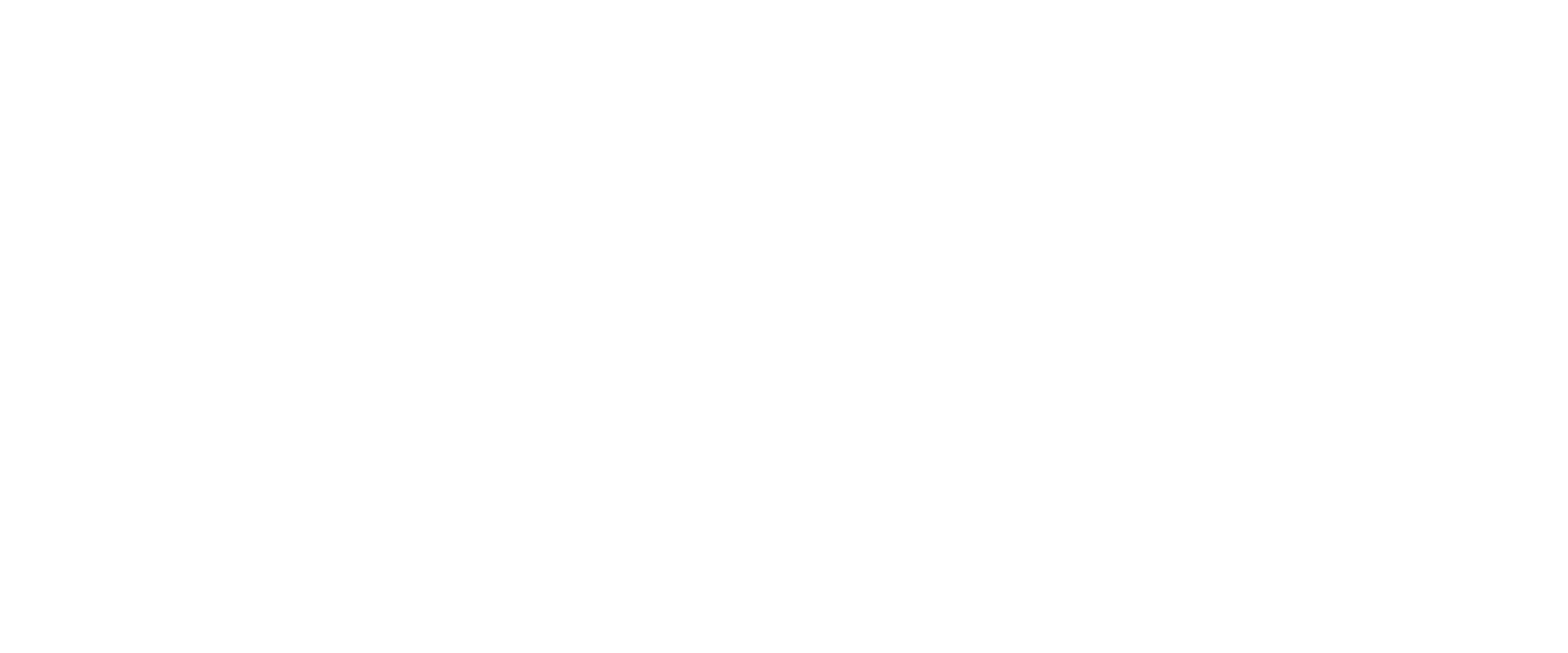 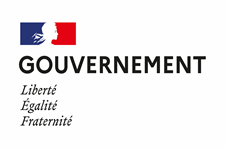 Montants alloués
Niveau
de classe
2de
Part collective
Élèves du MENJ, du privé
sous contrat, du MAA, des
Armées, de la Mer
3e
1re
Tle
4e
ou CAP
Montant 
par jeunes
25 euros
30 euros
20 euros
20 euros
25 euros
En moyenne, 800 euros par classe, par année scolaire, pour des activités EAC.
âge
15 ans
16 ans
17 ans
18 ans
Part individuelle
Tous les jeunes
Montant 
par jeunes
20 euros
30 euros
30 euros
300 euros
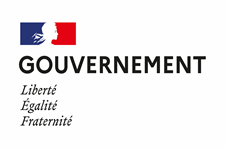 Part collective
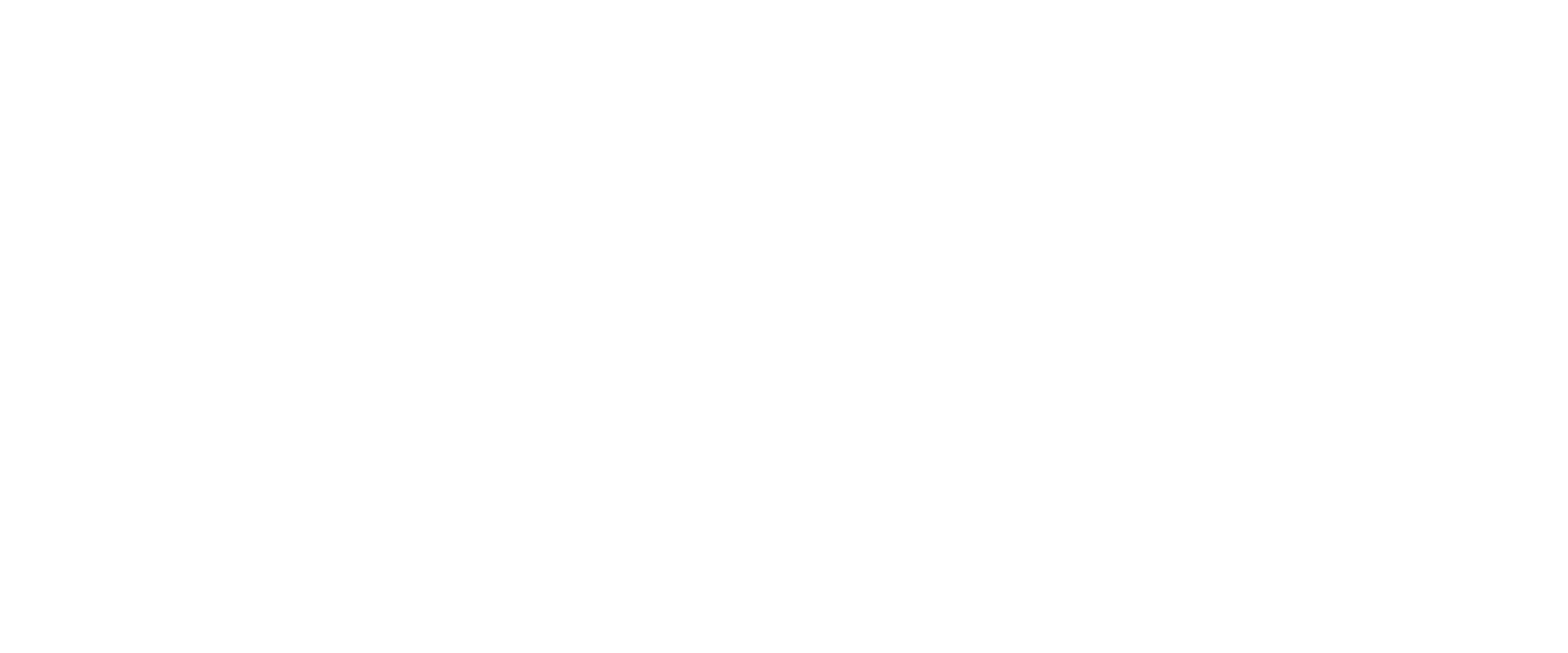 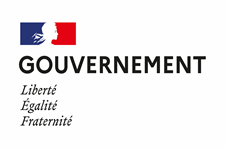 Le pass Culture part collective
Domaines culturels éligibles
Pour quoi faire ?
Quoi ?
La part collective du pass Culture est
exclusivement dédiée au financement d’activités d’éducation artistique et culturelle effectuées en groupe et encadrées par des professeurs. 
(cf. article 4-2 du décret)
Architecture, 
Arts du cirque et arts de la rue, Danse, Théâtre, expression dramatique, marionnettes,
Arts numériques, Arts visuels, arts plastiques, arts appliqués, Design, 
Cinéma, audiovisuel, Photographie
Culture scientifique, technique et industrielle, Développement durable, Gastronomie et arts du goût, 
Univers du livre, de la lecture et des écritures, Bande dessinée
Musique
Patrimoine, Mémoire
Média et information
Les offres collectives couvrent et combinent spectacles, concerts, ateliers, rencontres, conférences, expositions, visites, etc.
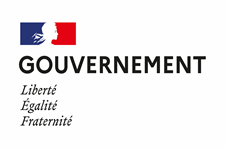 Le pass Culture part collective
Pour qui ?
Combien ?
Comment ?
Le dispositif permet, via ADAGE, de proposer aux rédacteurs de projet de réserver des offres collectives proposées par les acteurs culturels.
La part collective concerne tous les domaines artistiques et culturels donc tous les professeurs.
Niveau
de classe
2de
3e
1re
Tle
4e
ou CAP
Montant 
par jeunes
25 euros
30 euros
20 euros
20 euros
25 euros
Le crédit de dépense est attribué annuellement à l’EPLE sur la base de ses effectifs. Il n’y a pas de transfert de fonds.
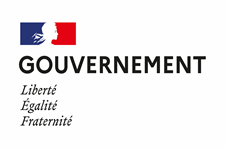 Les applications
ADAGE pour les professeurs et chefs d’établissement
Pass Culture pro pour les structures culturelles
Proposer des offres collectives aux professeurs
Sélectionner les offres pour les classes
Gérer le crédit de dépense
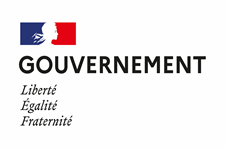 Crédit de dépenses 2022-23
Crédit de dépenses pour l’année 2022-23
Ce montant est à consommer entre le 1er septembre 2022 et le 31 août 2023
Consulter le crédit de dépense de votre établissement scolaire dans votre intranet ARENA,  ADAGE > Établissement > Suivi pass Culture
[Speaker Notes: A compléter par l’établissement scolaire]
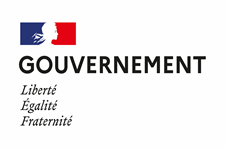 Formation et information
La part collective du pass Culture concerne tous les professeurs.
Le professeur référent culture de l’établissement scolaire est  
...
Les DAAC assurent les séances de formation nécessaires auprès des chefs d’établissement et des référents culture durant toute l’année scolaire.
[Speaker Notes: A compléter par l’établissement scolaire]
Comment réserver une offre pass Culture sur ADAGE pour mes élèves ?
Prérequis : se connecter avec le profil de « rédacteur de projet » sur ADAGE
Je souhaite conduire un projet avec une structure culturelle, mais je n’ai pas identifié d’offre pass Culture correspondante
J’ai identifié une offre pass Culture sur ADAGE
Je préreserve* cette offre sur ADAGE
Je contacte la structure culturelle pour adapter l’offre si nécessaire et finaliser le projet.
Je contacte la structure culturelle.
Je co-construis avec la structure une offre pass Culture adaptée. 
Une fois l’offre pass Culture créée, je la préreserve* sur ADAGE.
Dans l’onglet « Recensement » d’ADAGE, j’associe l’offre pass Culture à un enseignement artistique, un projet, une action ou un évènement culture.
Dans l’onglet « Etablissement », l’offre est soumise au chef d’établissement pour confirmation* de réservation.
Confirmation* de réservation : étape obligatoire qui permet d’engager le budget pour la réalisation de l’offre.
Préreserver* : poser une option sur une offre.
[Speaker Notes: Des mails automatiques au chef d’établissement et au rédacteur de projet confirment chaque étape.

Sur ADAGE, les offres sont accessibles par Ressources > Offres pass Culture ou par Ressources > Partenaires culturels en choisissant un partenaire.]
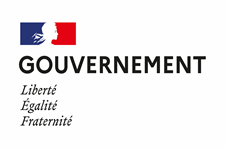 Part individuelle 15-17 ans
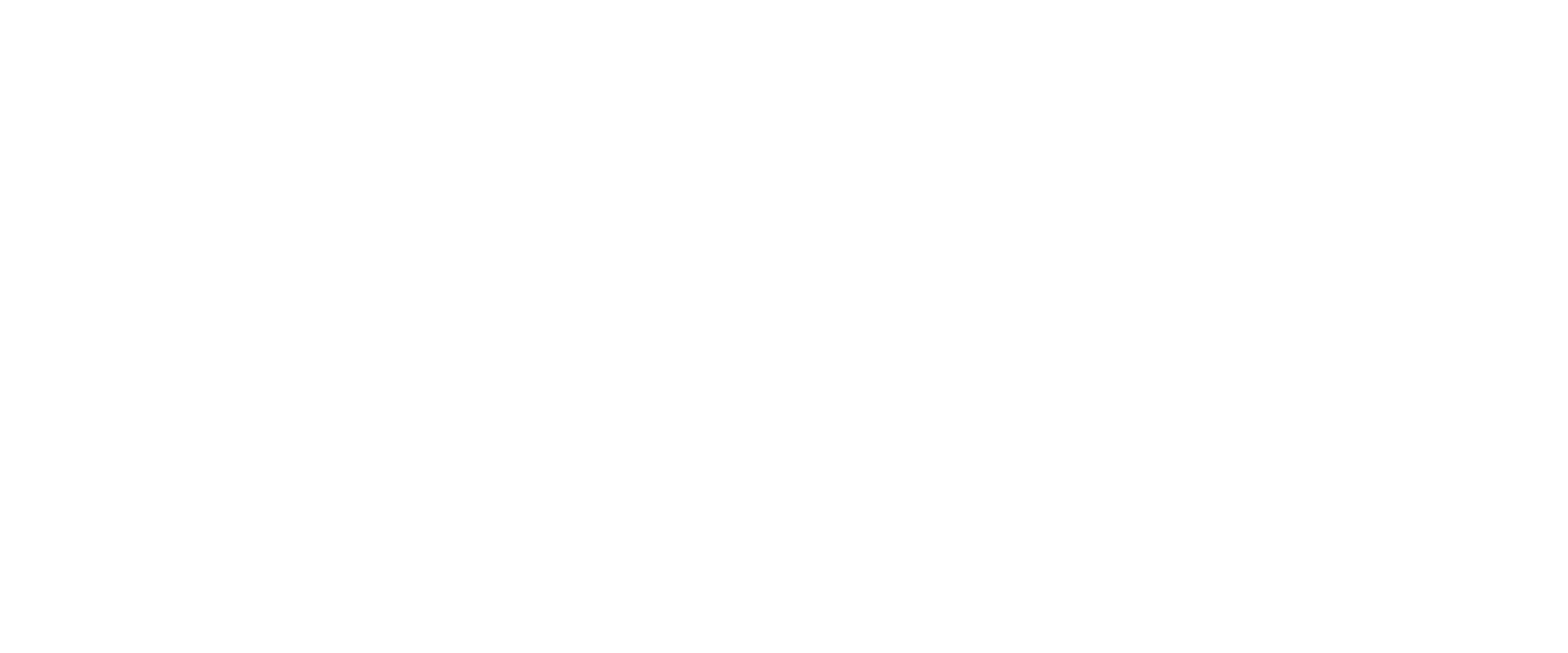 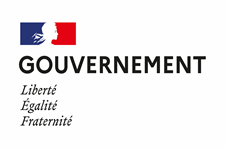 Services et biens accessibles aux jeunes
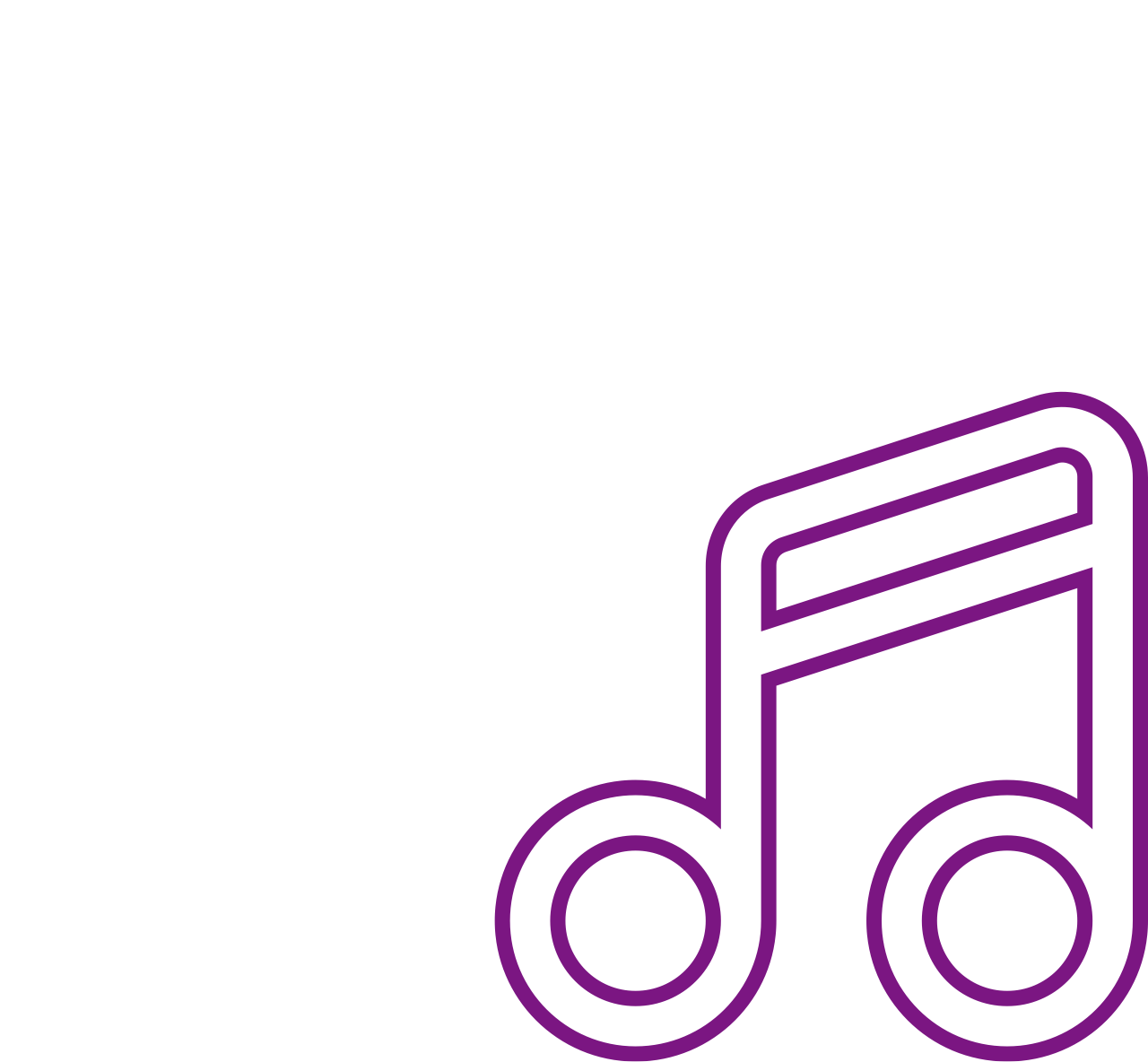 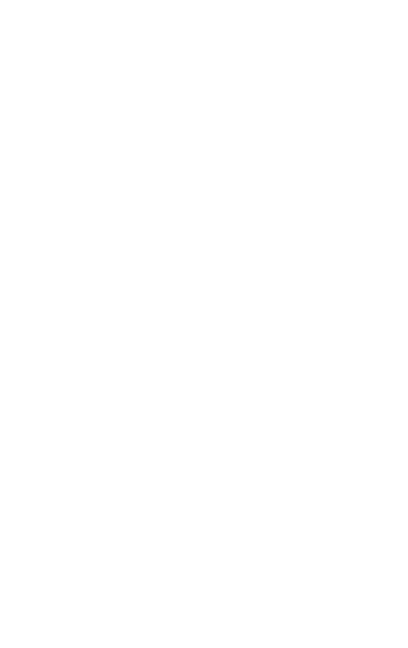 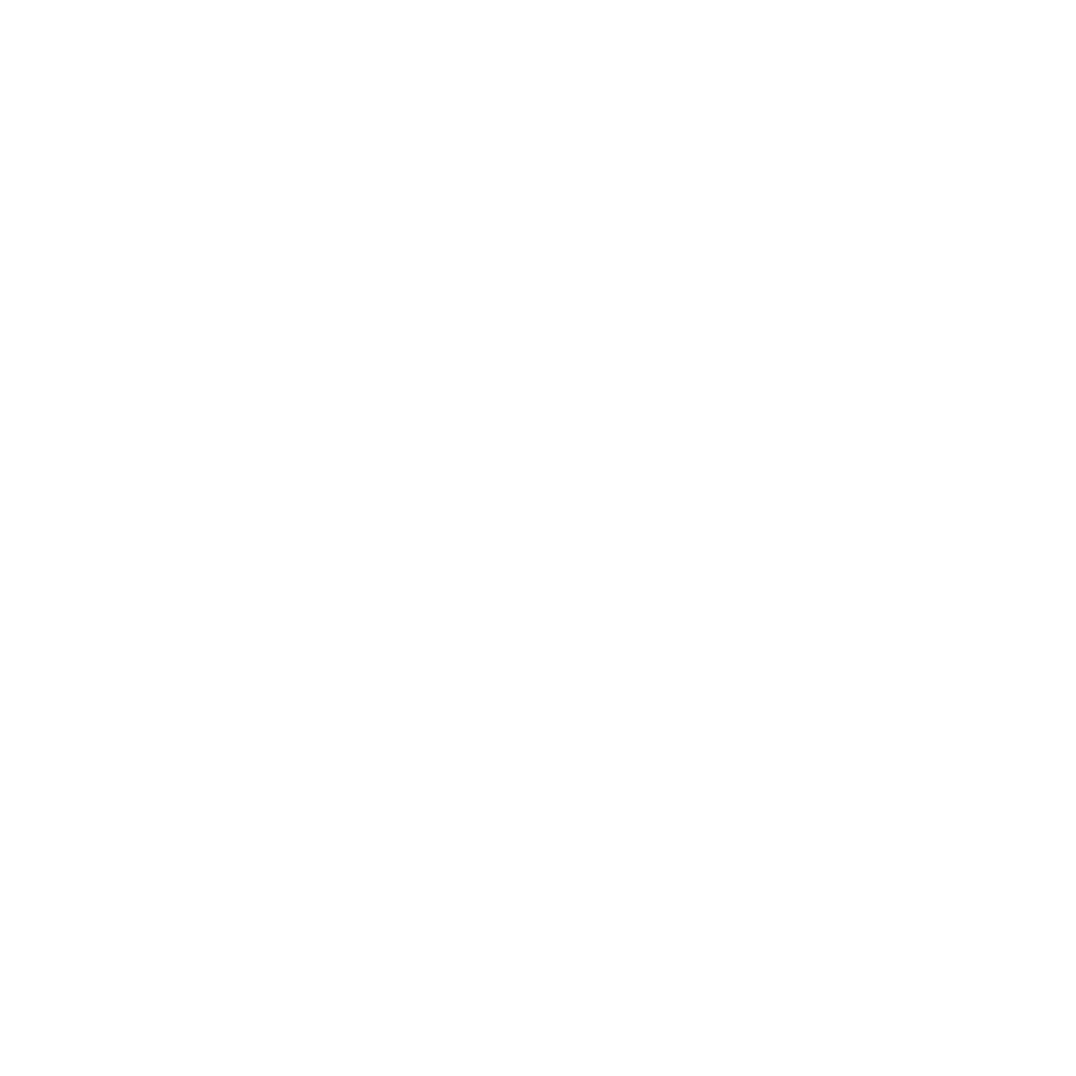 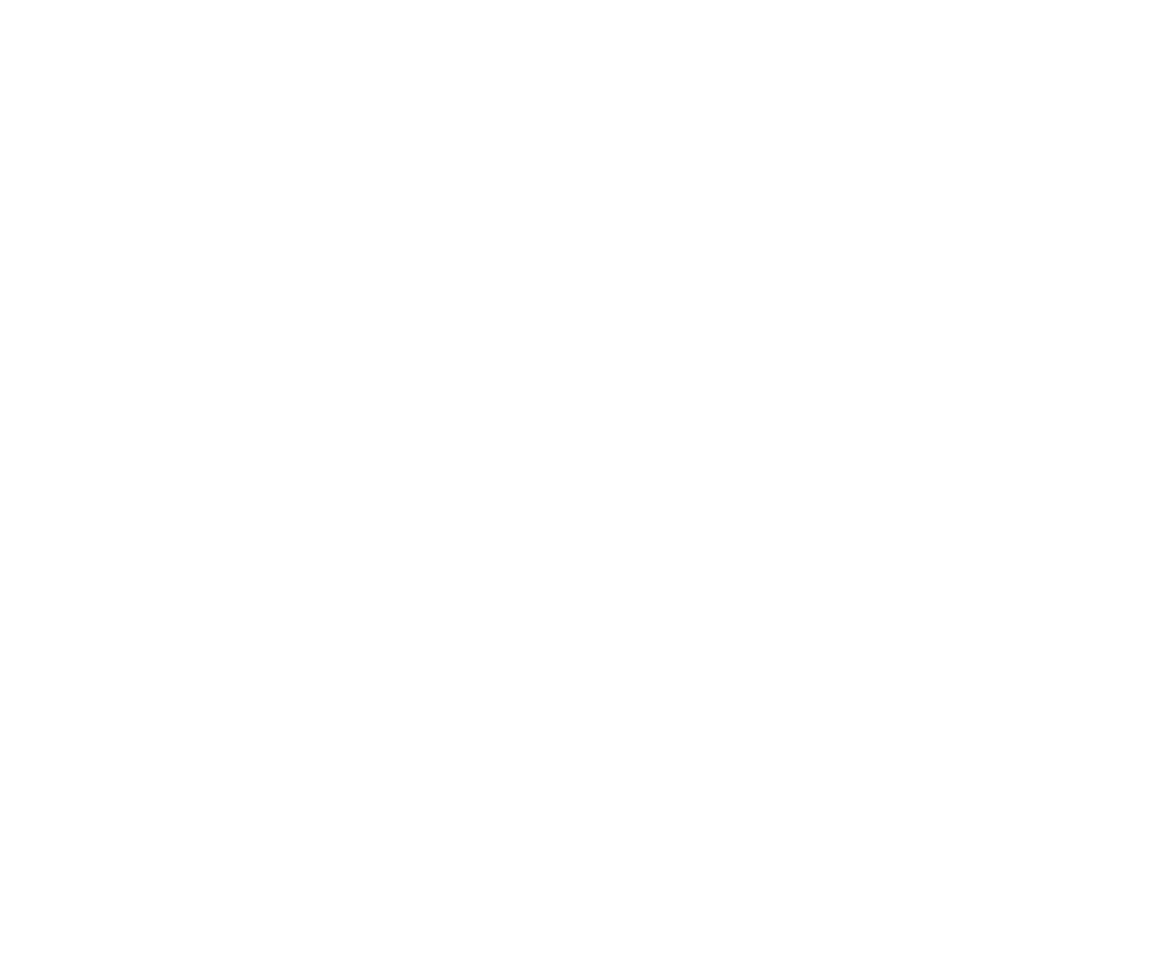 Places et abonnements
Rencontres
Servicesnumériques
Biens culturels
avec les artistes, conférences,
dédicaces, répétitions 
de spectacles, découverte
des métiers…
livres, BD, DVD, CD, disques vinyles, instruments de musique…
de spectacle vivant, de cinéma, de concert, de médiathèque, de festivals…
ebooks, abonnements 
à la presse en ligne...
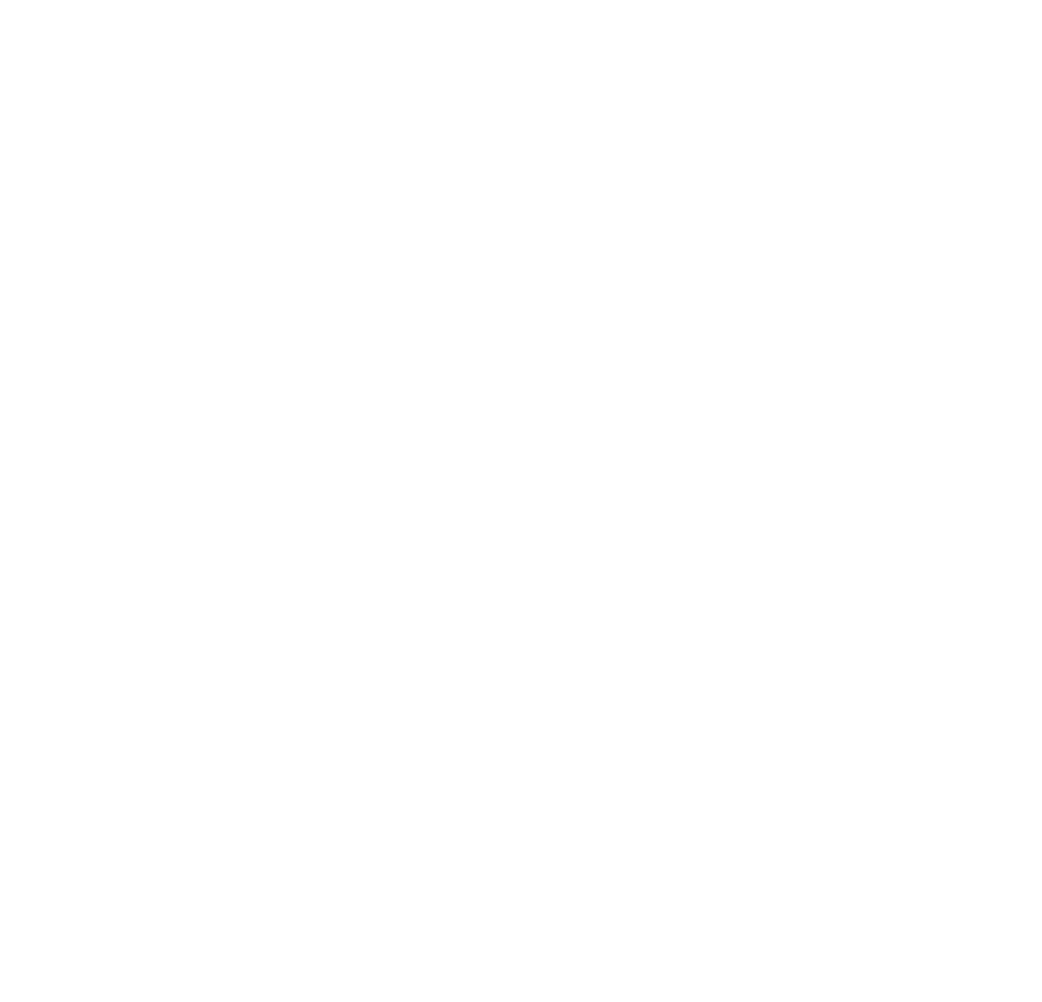 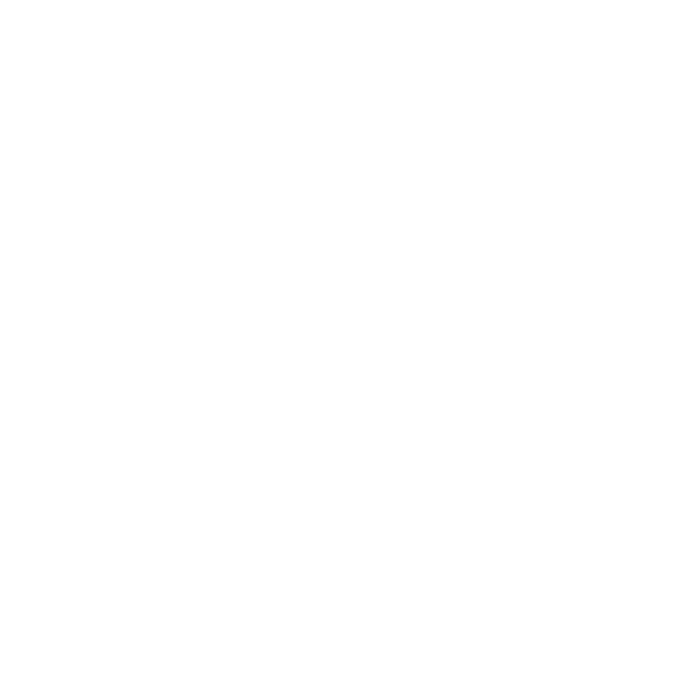 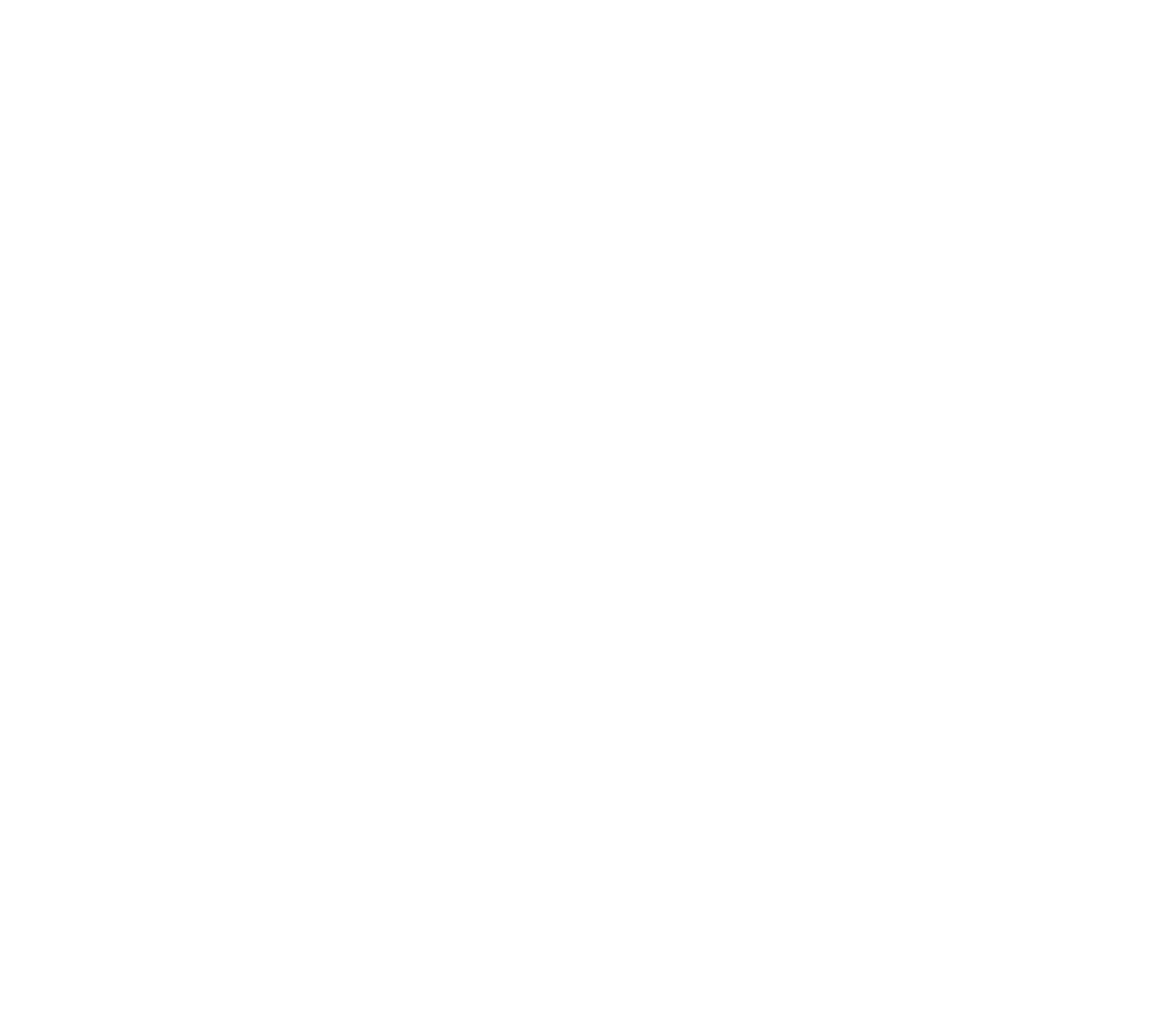 Visites
Cours etateliers
Matérielbeaux arts
de musées, de lieux
historiques, de centres
d’art…
de danse, de théâtre, de 
musique, de chant, de
dessin…
calligraphie, dessin,
peinture, street art…
Jeunes
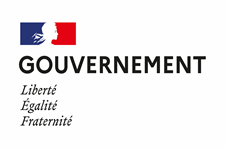 Comment profiter de mon pass Culture ?
Je télécharge l’application pass Culture sur mon téléphone
Je me munis de mes identifiants ÉduConnect
Je crée mon compte sur l’application pass Culture
Je saisis mes identifiants ÉduConnect lorsqu’ils me sont demandés
pour confirmer mon identité et débloquer mon crédit
âge
15 ans
16 ans
17 ans
18 ans
Part individuelle
Tous les jeunes
Montant 
par jeunes
20 euros
30 euros
30 euros
300 euros
J’utilise mon crédit
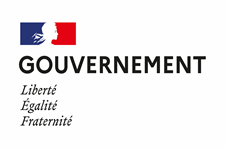 Les applications
Pass Culture pro pour les structures culturelles
ÉduConnect pour les élèves
Pass Culture pour les jeunes
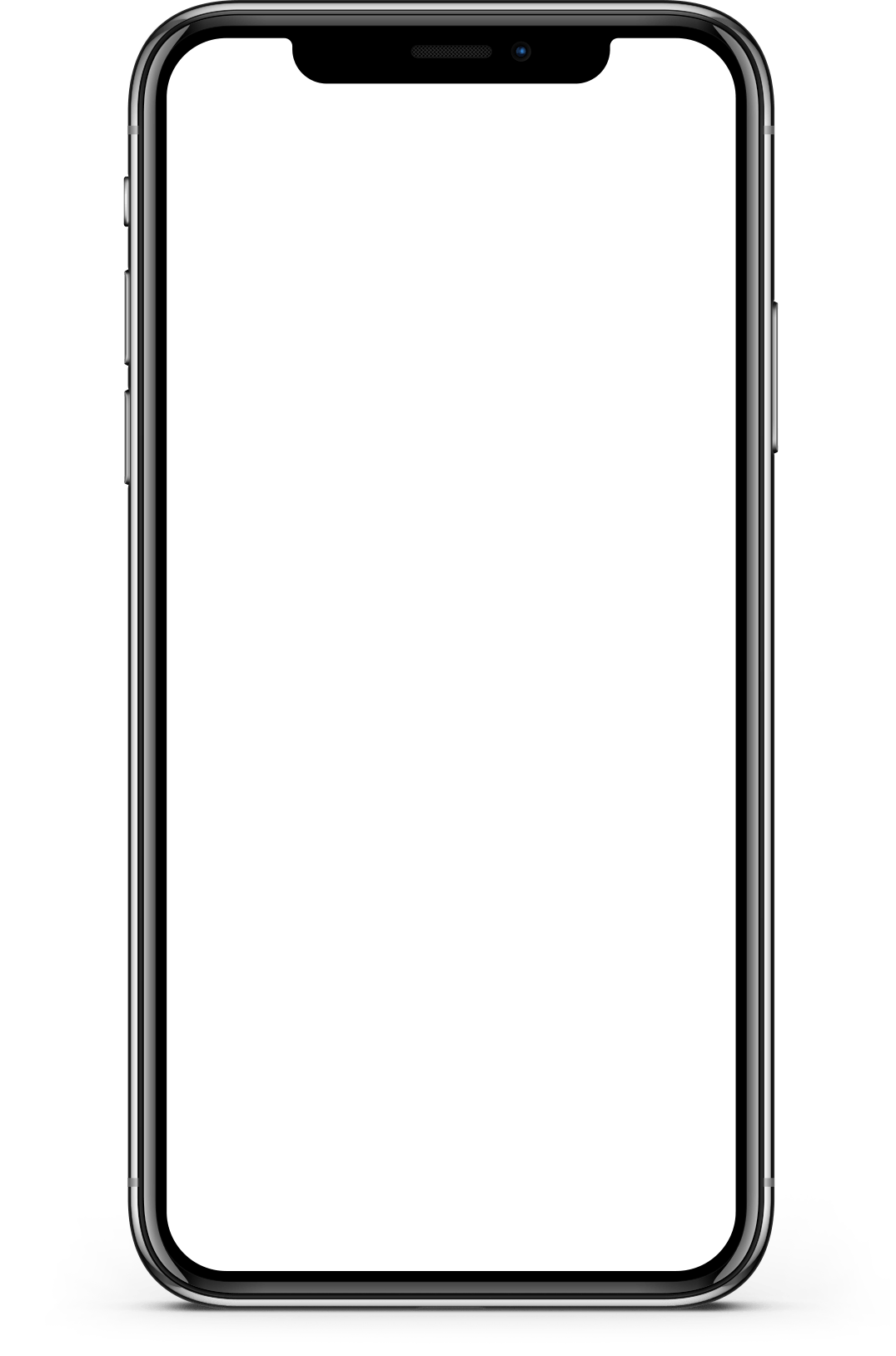 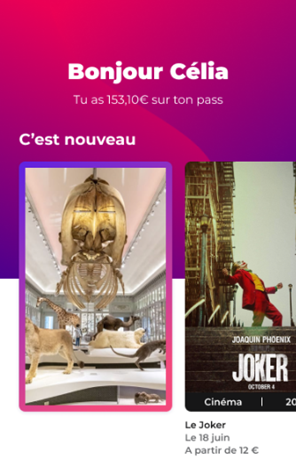 Proposer des biens et services culturels
Acheter des biens et services culturels
Confirmer l’identité de l’élève pour débloquer son crédit
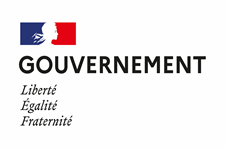 EDUCONNECT
distribuer aux élèves les identifiants ÉduConnect indispensables pour débloquer leurs crédits.
1
rappeler aux familles et aux élèves l’existence d’une enveloppe de crédit individuel pour chaque jeune de 15 à 17 ans.
2
* Documentation téléchargeable sur Éduscol
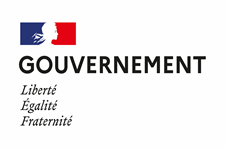 Ressources
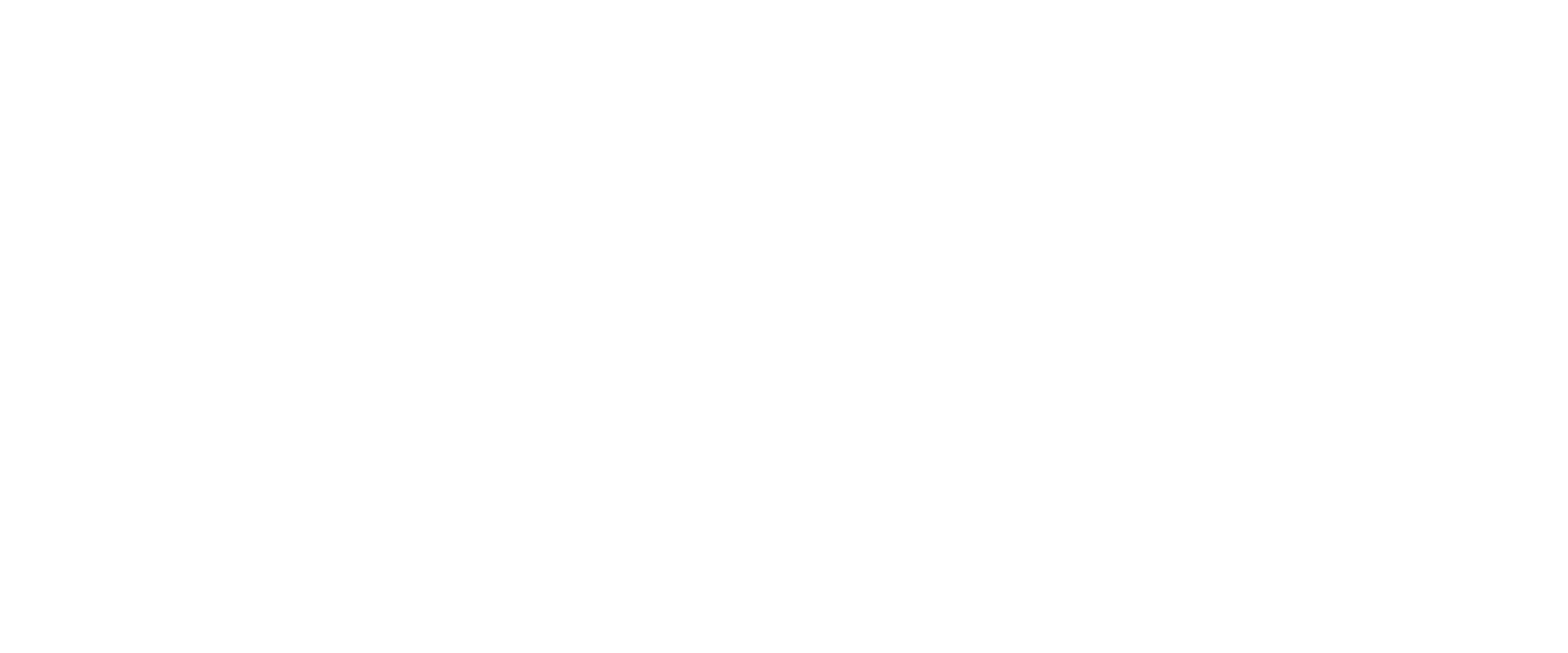 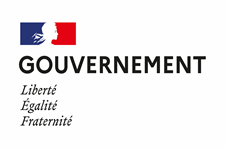 RESSOURCES
Pages éduscol.gouv
Education artistique et culturelle : https://eduscol.education.fr/1851/education-artistique-et-culturelle
Adage : https://eduscol.education.fr/3004/l-application-adage
Pass Culture : https://eduscol.education.fr/3013/le-pass-culture-un-dispositif-pour-les-eleves-et-leurs-professeurs
Pass culture : https://pass.culture.fr/faq/

Décret et arrêté
Décret n° 2021-1453 du 6 novembre 2021 relatif à l'extension du « pass Culture » aux jeunes en âge d'être scolarisés au collège et au lycée : https://www.legifrance.gouv.fr/jorf/id/JORFTEXT000044294126
Arrêté du 6 novembre 2021 portant application du décret n° 2021-1453 du 6 novembre 2021 relatif à l'extension du  pass Culture aux jeunes en âge d'être scolarisés au collège et au lycée : https://www.legifrance.gouv.fr/jorf/id/JORFTEXT000044294159